Introduction to Metacognition
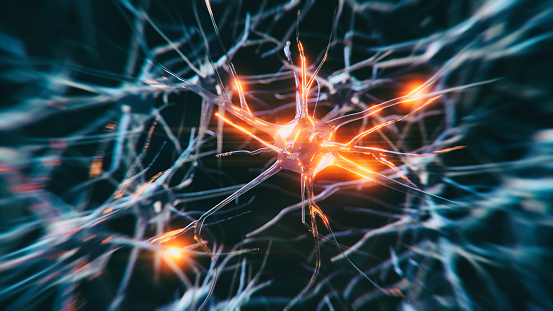 Yamina Bibi

@msybibi

Assistant Headteacher
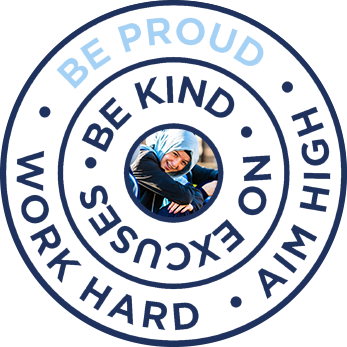 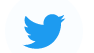 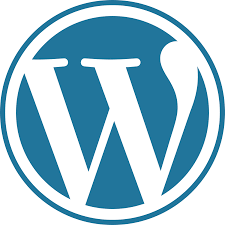 https://sbpedagogy.wordpress.com/
THINK-PAIR-SHARE
What advice would you give a teacher who receives the questions below the moment a whole class task is set?
Madam, do we need to write in paragraphs?
Sir, what do I do now? I’ve finished.
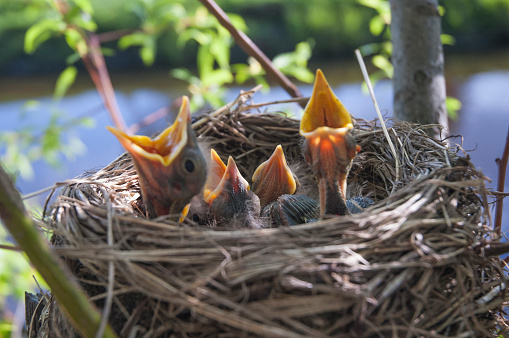 Madam, what do I do when I get to the bottom of the page?
Sir, can you check this is OK?
Madam, how long do we have?
I don’t get it.
[Speaker Notes: 3.15-3.18]
How does this link to the ECF?
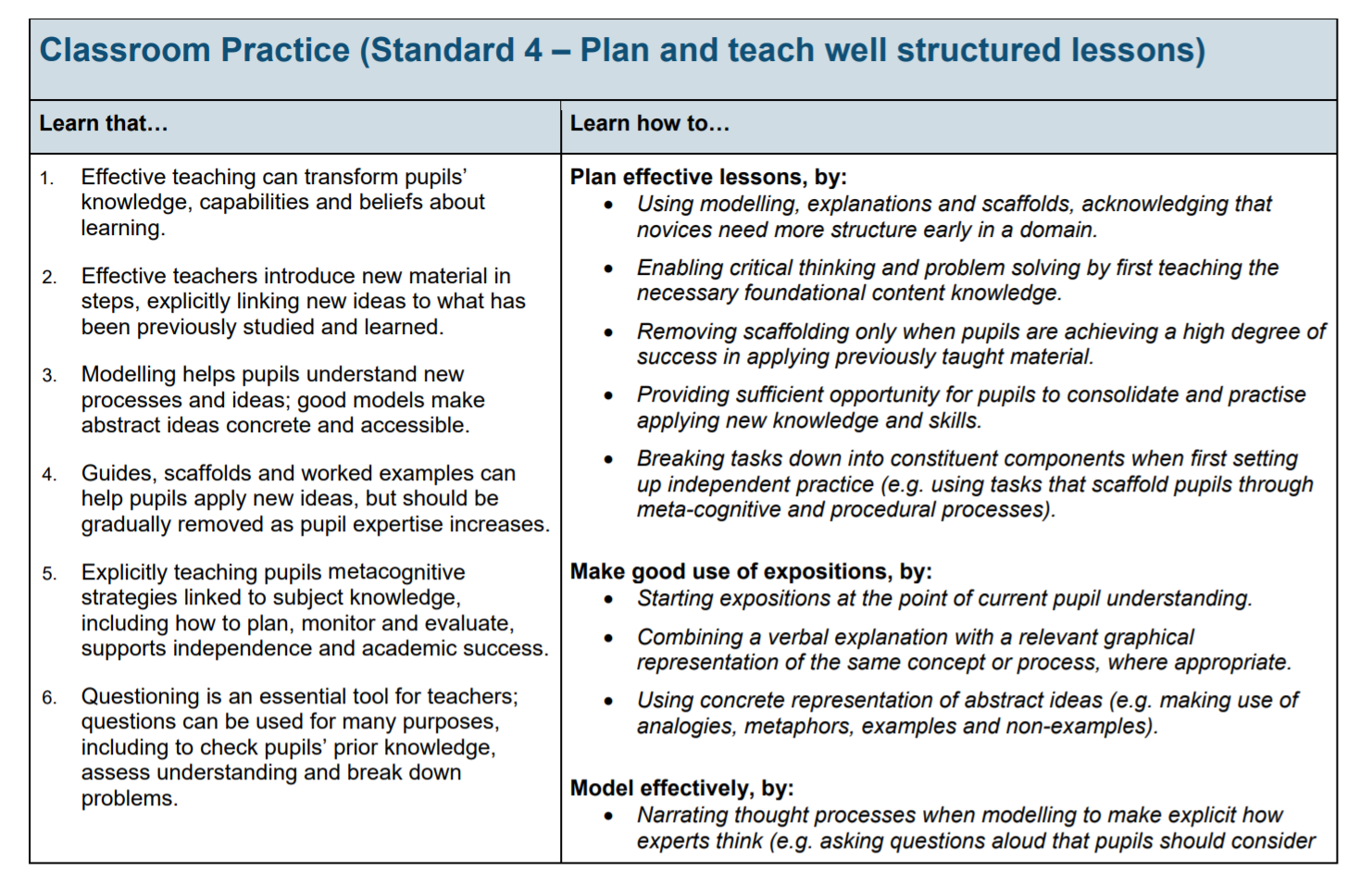 [Speaker Notes: 3.18-3.19]
Why Metacognition?
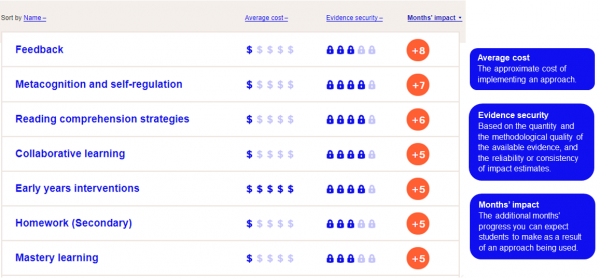 [Speaker Notes: 3.19-3.20]
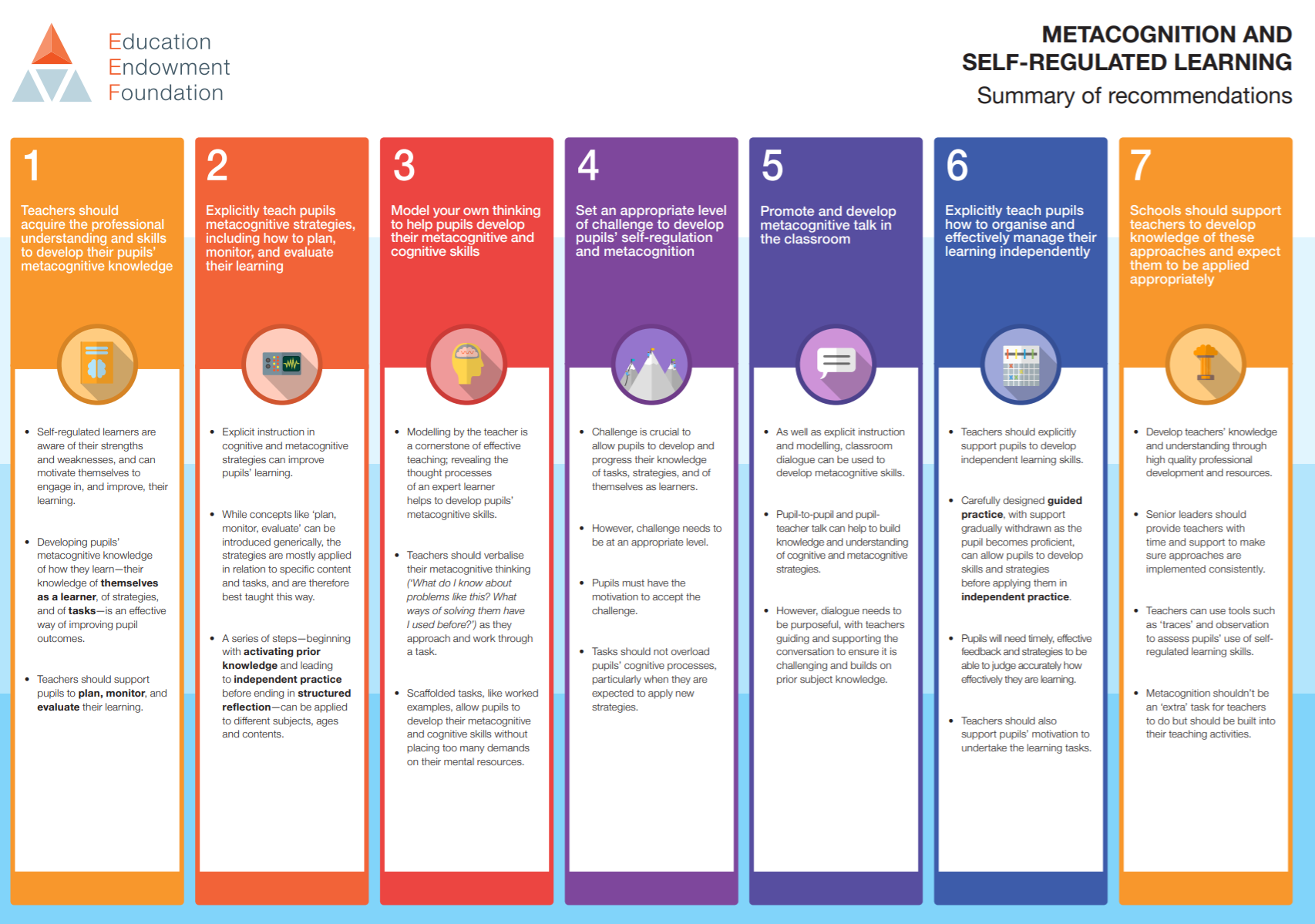 What is Metacognition?
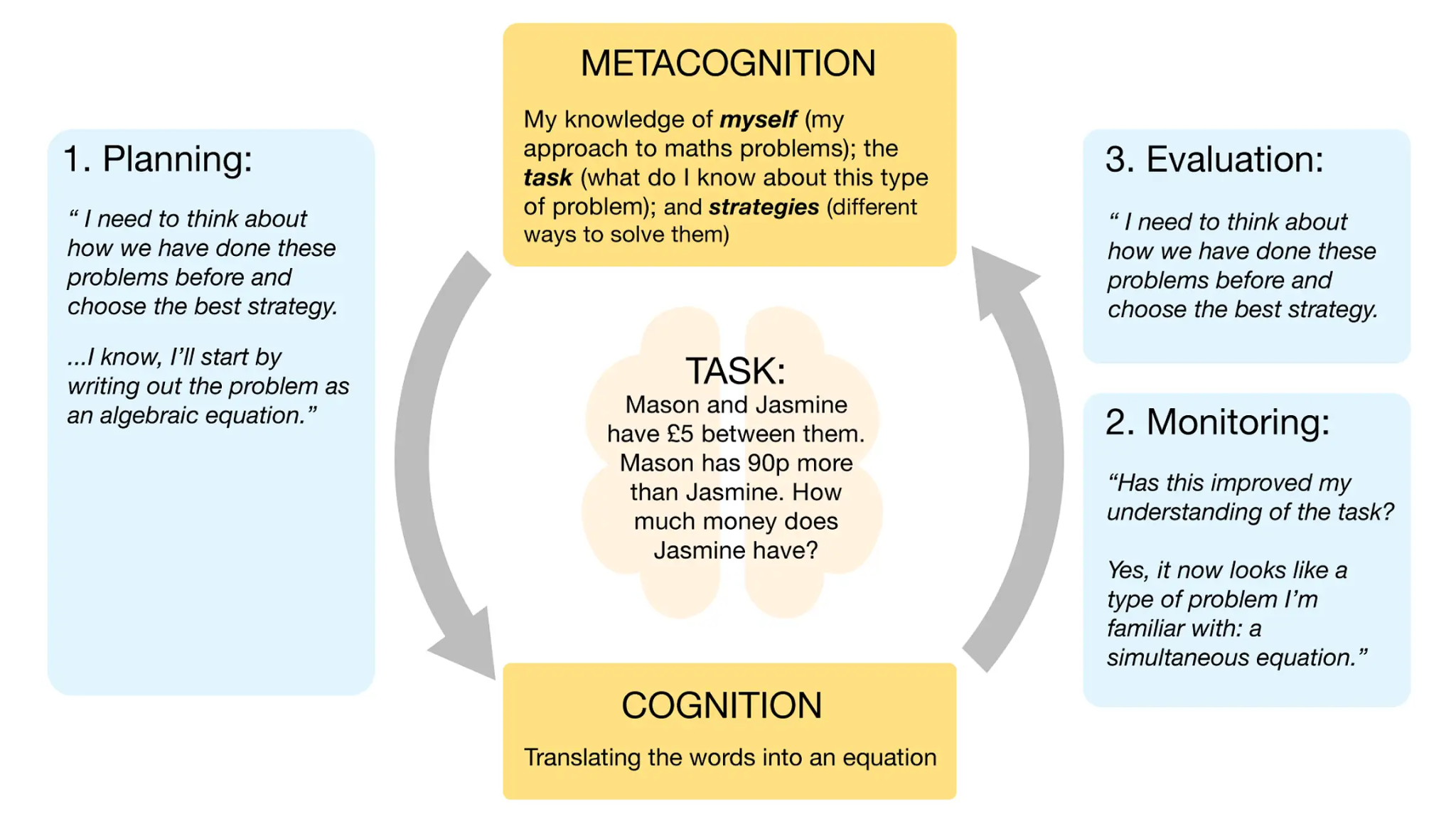 Alex Quigley et al. Metacognition and Self Regulated Learning-Education Endowment Foundation
[Speaker Notes: 3.20-3.21
YBI TO EXPLAIN THE KEY WORDS

METACOGNITION
Planning - goal setting, activating prior knowledge, selecting appropriate strategies, allocating resources.
Monitoring - including self-testing activities to control learning.
Evaluation - appraising the outcome of one’s learning, including deciding whether to use a different strategy next time.]
What is Metacognition?
Comprehension – Connection – Strategy – Reflection
Put simply this approach teaches students to:
Identify what they understand about the task/topic/information (COMPREHENSION)
Make links between this task/topic/information and things they have seen before (CONNECTION)
Identify the best approach they can use to complete the task (STRATEGY)
Evaluate how successful their approach was and how they felt about it (REFLECTION)
Tova Michalsky (2013) in Jennifer Webb’s ‘The Metacognition Handbook’ (2021)
[Speaker Notes: Give example of planning a lesson for an interview. Comprehend-Connection -Identify-Evaluate will help you plan a lesson for a class you have never met before. 
The comprehension, connection and strategy elements of Michalsky’s approach are very much in concert with how we learn. 
These cognitive processes also explain to us why repetition and recall works: we strengthen neural pathways every time we engage with a piece of knowledge
This doesn’t just work for knowledge, but for behaviours, too. 
When you practise a skill, your neural pathways associated with that skill are strengthened and the task becomes easier.
 Over time, those actions might become automated and unconscious. If students are regularly practising metacognitive skills, such as making explicit connections between new and prior learning, and independently selecting strategies to succeed in tasks, these skills will eventually become second nature to them.]
How should we teach metacognitive strategies?
1. Activating prior knowledge
 2. Explicit strategy instruction
 3. Modelling of learned strategy
4. Memorisation of strategy
 5. Guided practice
6. Independent practice
7. Structured reflection.
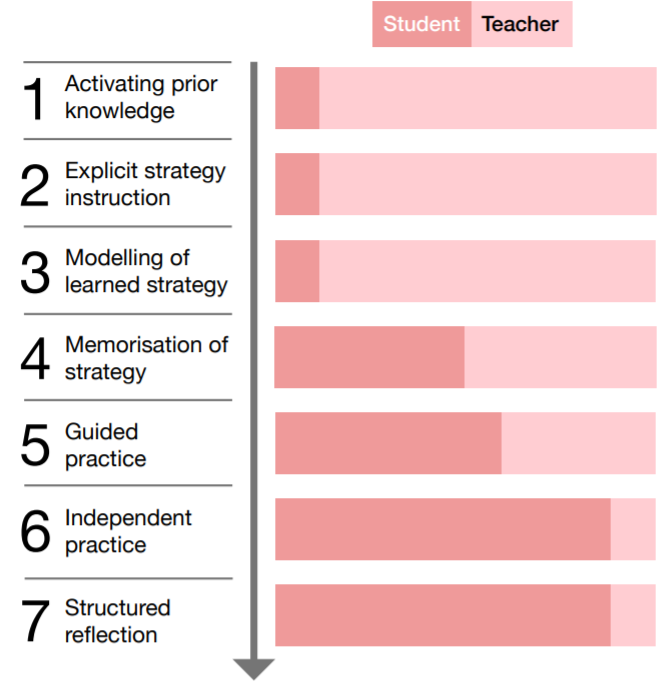 Education Endowment Foundation: Metacognition and Self Regulated Learning
[Speaker Notes: Once we know the strategies, the eef recommends this is the process we use to teach metacognitive strategies]
How should we teach metacognitive strategies?
Example 

1. Activating prior knowledge. The teacher discusses with pupils the different causes that led to World War One while making notes on the whiteboard. 
2. Explicit strategy instruction. The teacher then explains how the fishbone diagram will help organise their ideas, with the emphasis on the cognitive strategy of using a ‘cause and effect model’ in history that will help them to organise and plan a better written response. 
3. Modelling of learned strategy. The teacher uses the initial notes on the causes of the war to model one part of the fishbone diagram.
 4. Memorisation of learned strategy. The teacher tests if pupils have understood and memorised the key aspects of the fishbone strategy, and its main purpose, through questions and discussion. 
5. Guided practice. The teacher models one further fishbone cause with the whole group, with pupils verbally contributing their ideas. 
6. Independent practice. Pupils complete their own fishbone diagram analysis. 
7. Structured reflection. The teacher encourages pupils to reflect on how appropriate the model was, how successfully they applied it, and how they might use it in the future.
[Speaker Notes: Now can you create your own for a skill you’re teaching tomorrow? 
Teachers to come up with a specific skill they need to teach and plan it using this model]
Metacognition in Action
Here’s my (mad) planning before writing my thesis
TASK: Watch the video below where I explain my thinking when I was constructing my thesis.
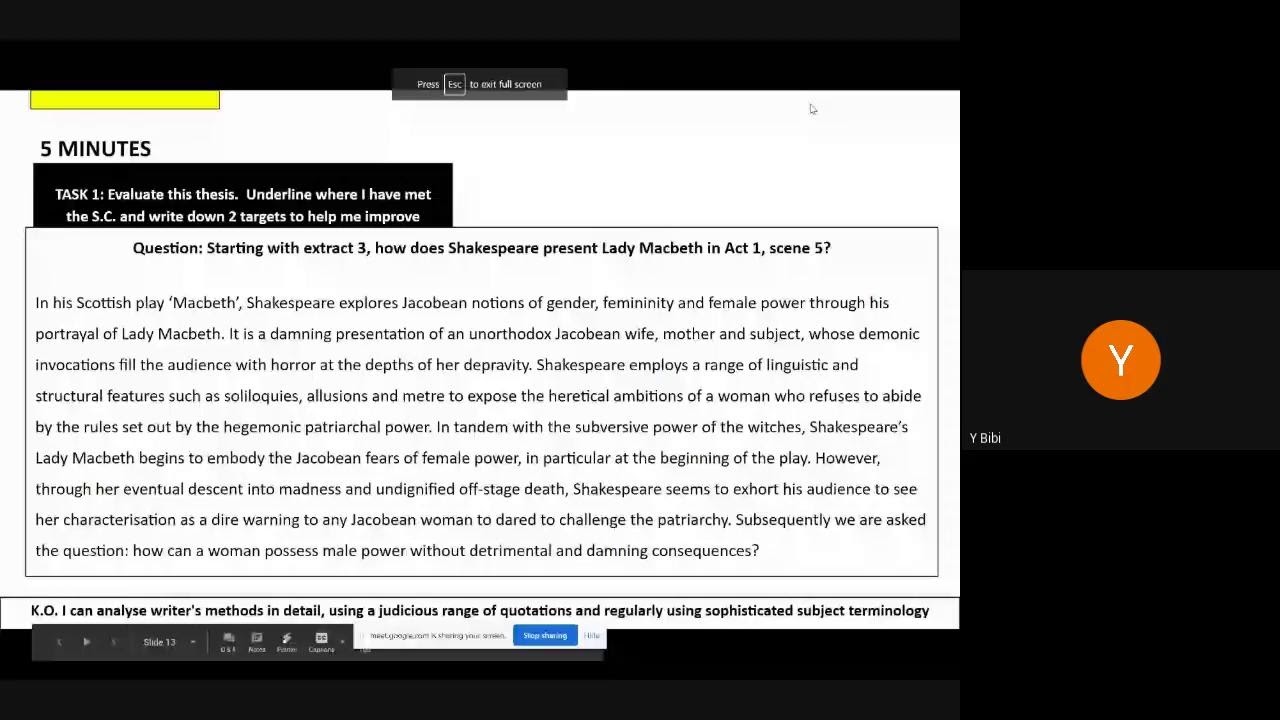 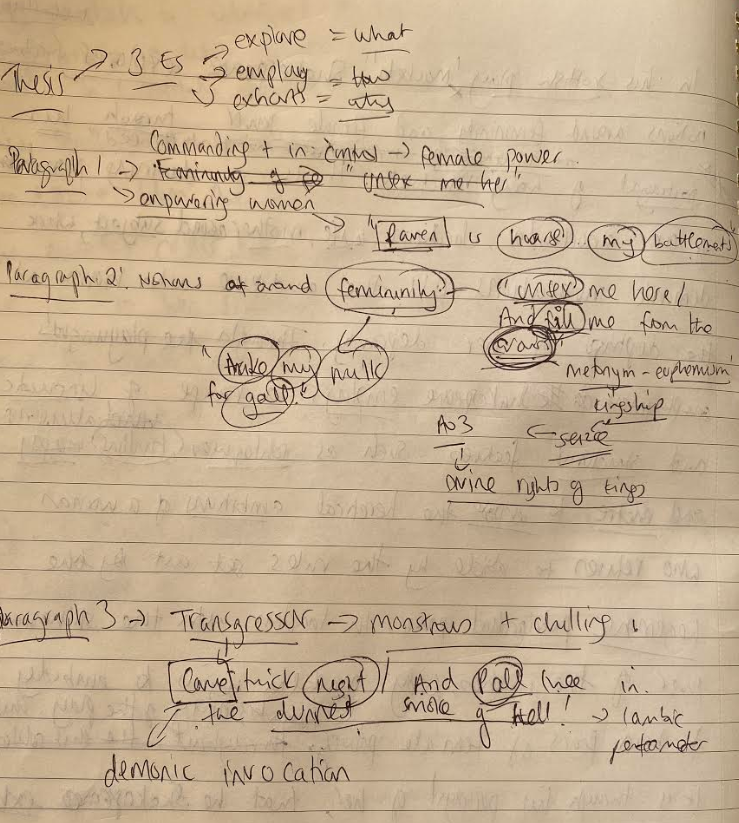 K.O. I can analyse writer's methods in detail, using a judicious range of quotations and regularly using sophisticated subject terminology
[Speaker Notes: Watch a little section of the video. What am I doing in my explanation?

How is this Metacognition in Action?]
TASK: You will have 5 minutes to explore each strategy. Discuss what makes each activity effective in developing students’ metacognitive thinking.
 How could you use each strategy in your own lesson?
[Speaker Notes: 15 mins- 3.35-3.50

First five to be explored in the session and then next five to be explored in mentor meetings/own time. 

Teachers to complete during carousel activity. 
Ask teachers to go through the strategies- only the first five and complete the grid.]
“All metacognition starts with questioning”
Jennifer Webb (2021) ‘The Metacognition Handbook’
[Speaker Notes: How do you train students to be metacognitive? It all starts with questioning.
Questioning is the most powerful tool we have in the classroom. We can pose questions to explore, to probe, to challenge, to push, to give feedback, to change direction, to test, to encourage. Our aim in metacognition is to train students to ask themselves a series of internal questions when they are working.]
Strategy: Metacognitive Modelling During Guided Practice
[Speaker Notes: Model using a visualiser (ask Natascia for a visualiser in C04) 
Model how to analyse a quotation explosion. 

We do: Partially model as in the I do process but this time invite contributions from the students and prompt them to bringt their metacognitive knowledge and regulation into that activity with them

Activating prior knowledge
 2. Explicit strategy instruction
 3. Modelling of learned strategy
4. Memorisation of strategy
 5. Guided practice
6. Independent practice
7. Structured reflection.]
Strategy: Metacognitive Modelling During Guided Practice
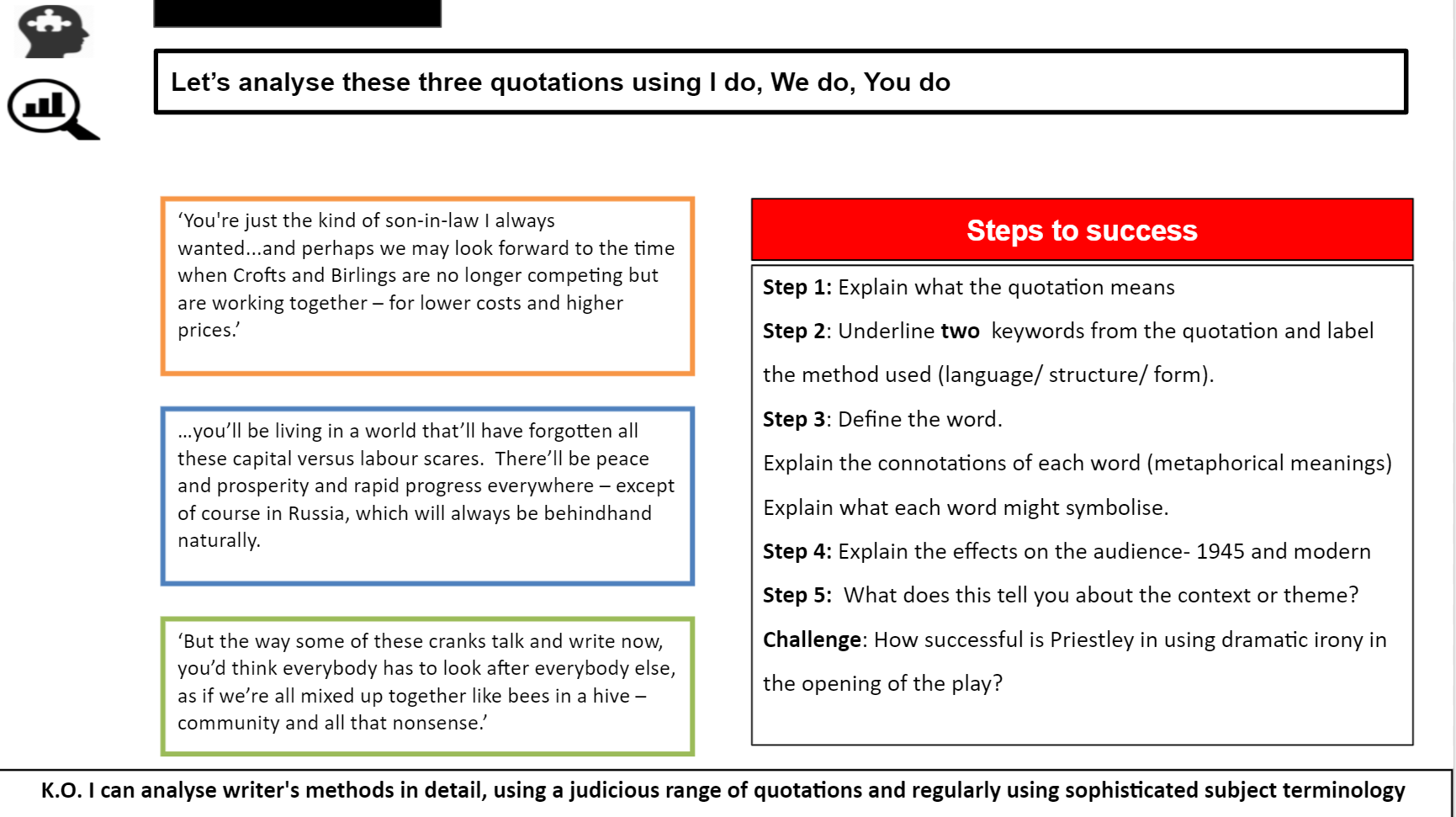 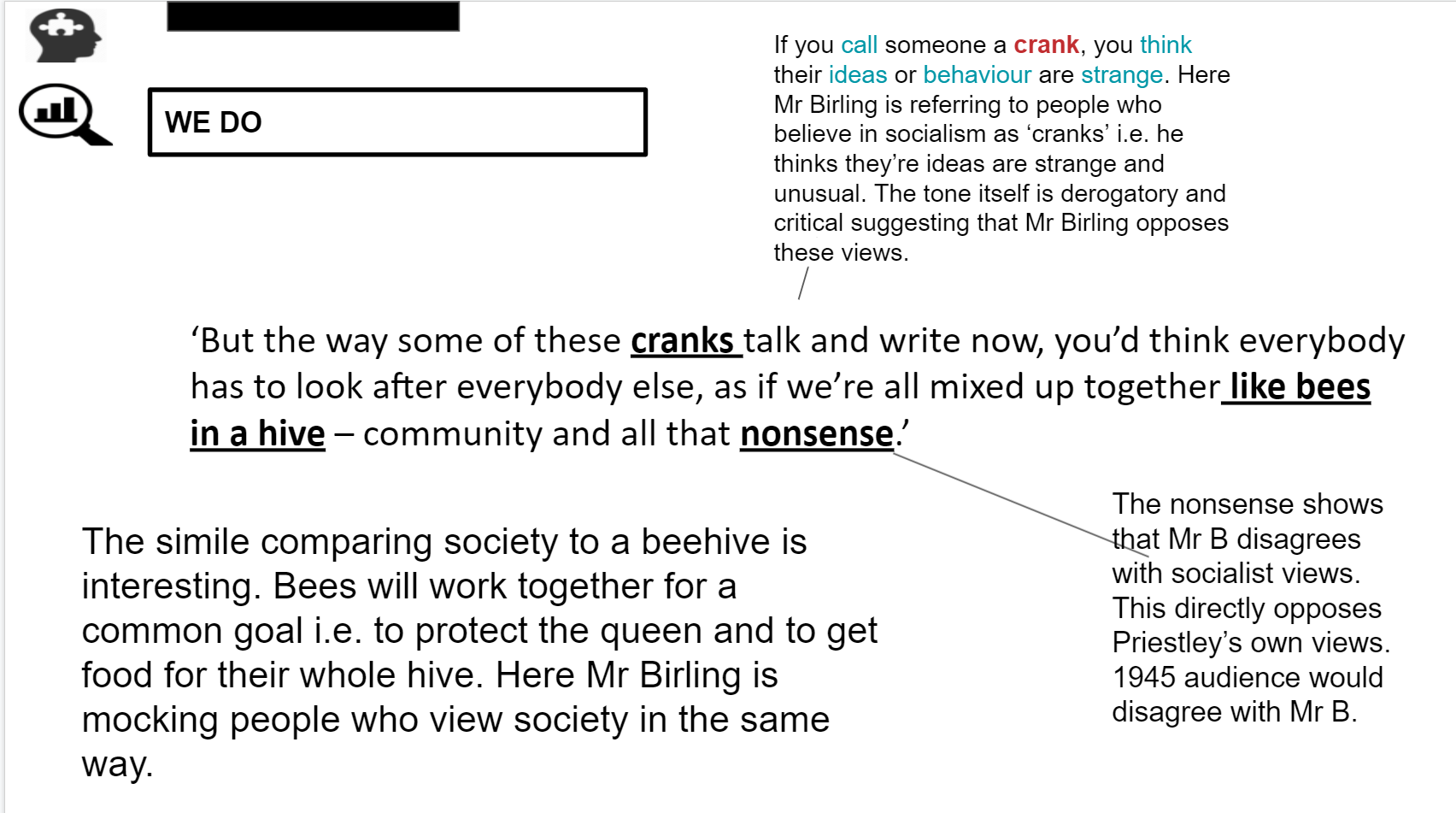 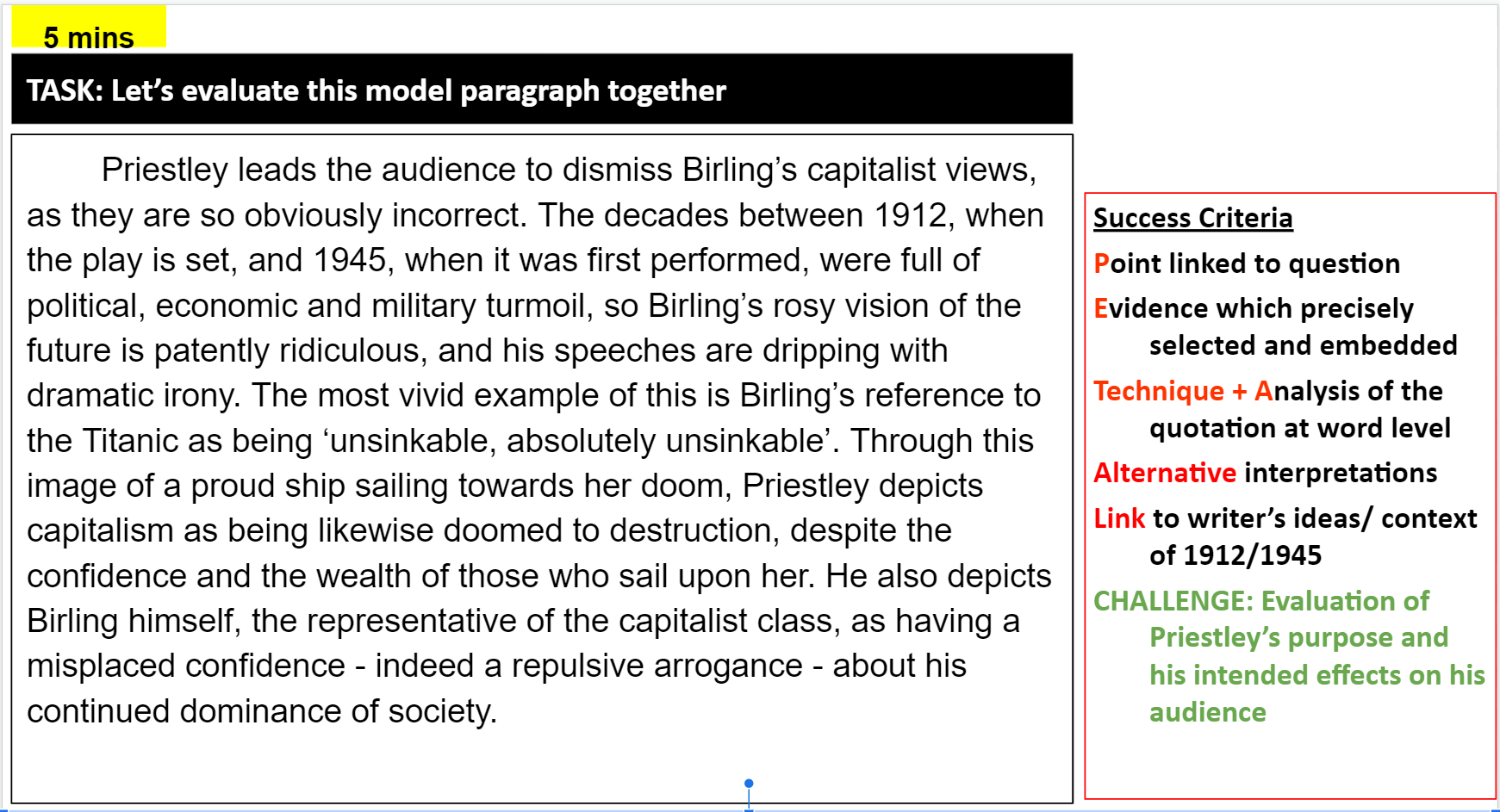 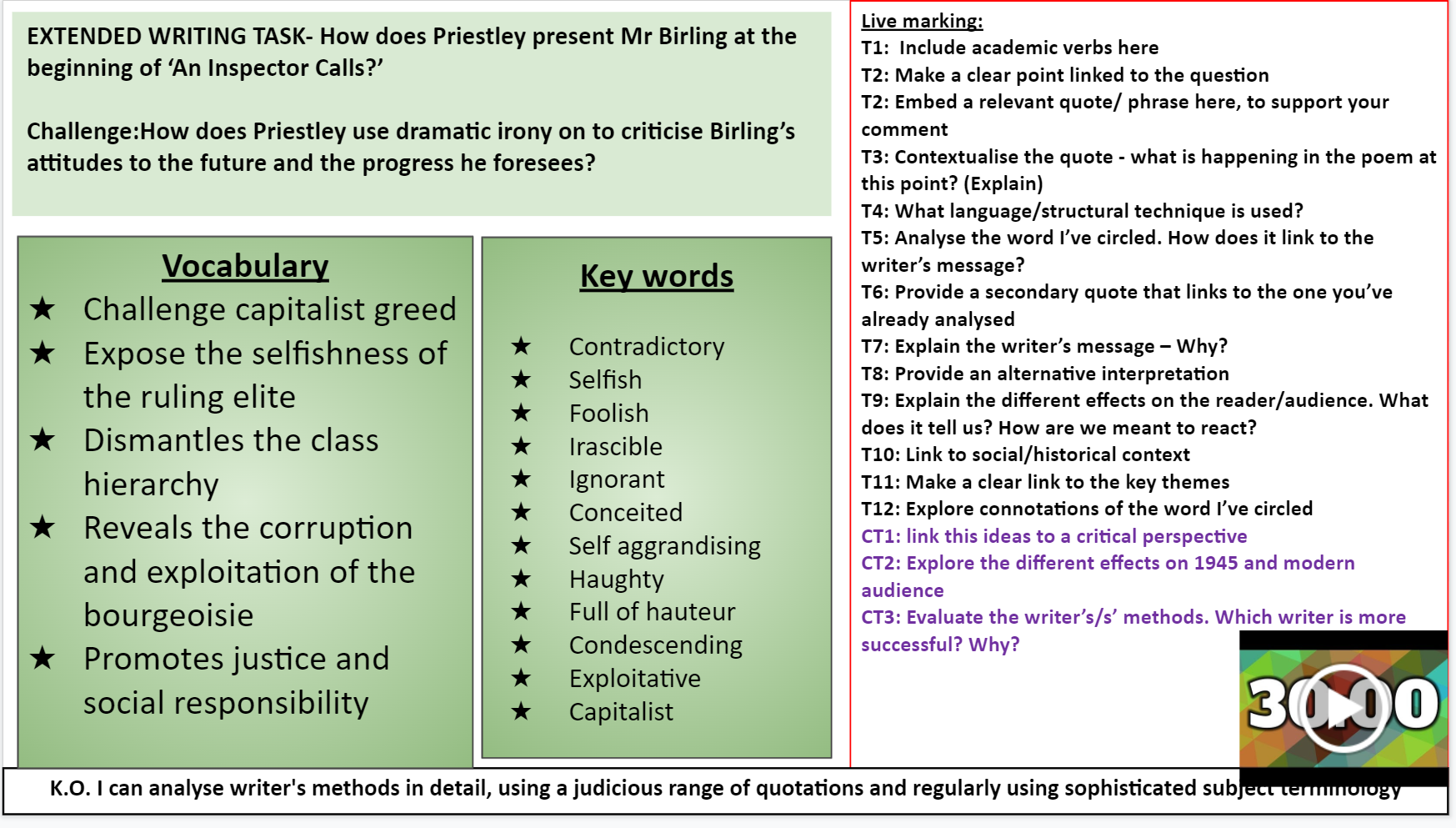 Strategy: Helping students structure metacognitive work using grids
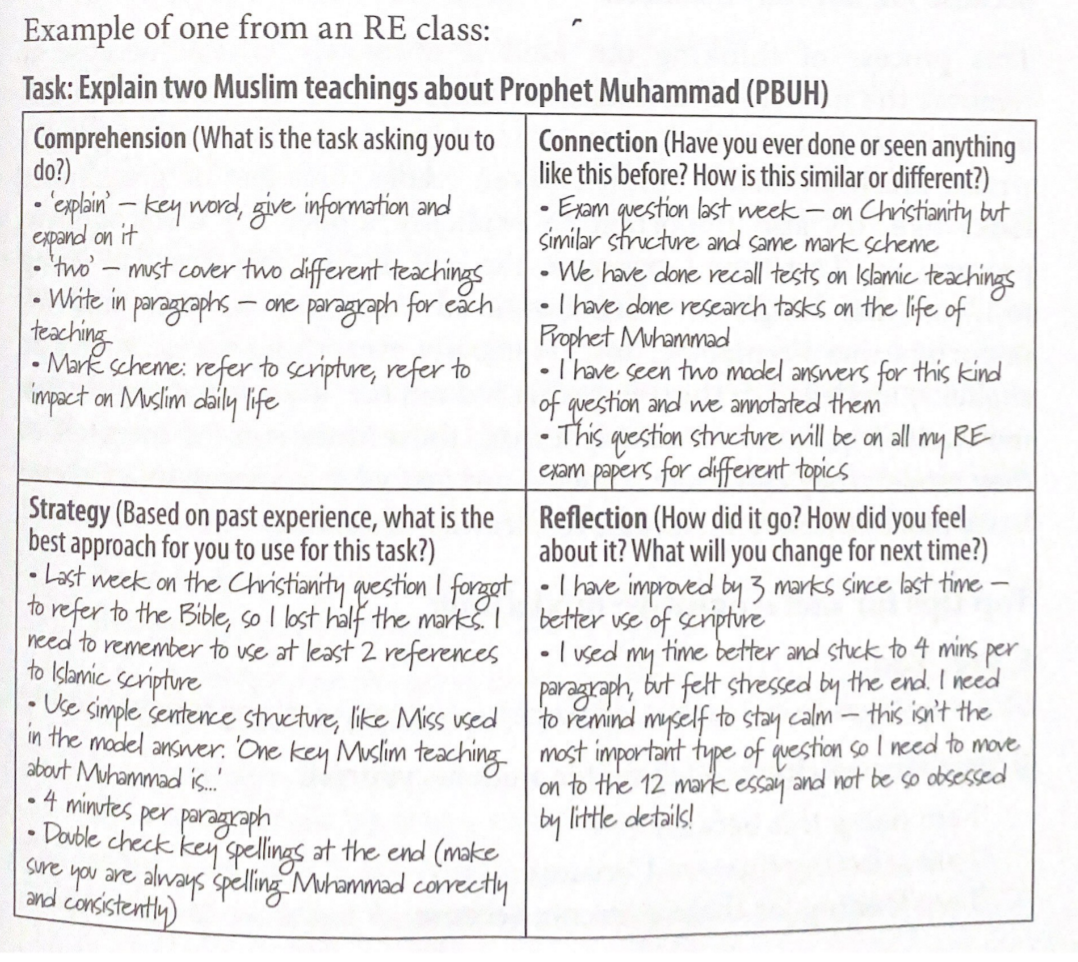 Strategy: Using Reciprocal Reading to make the implicit explicit
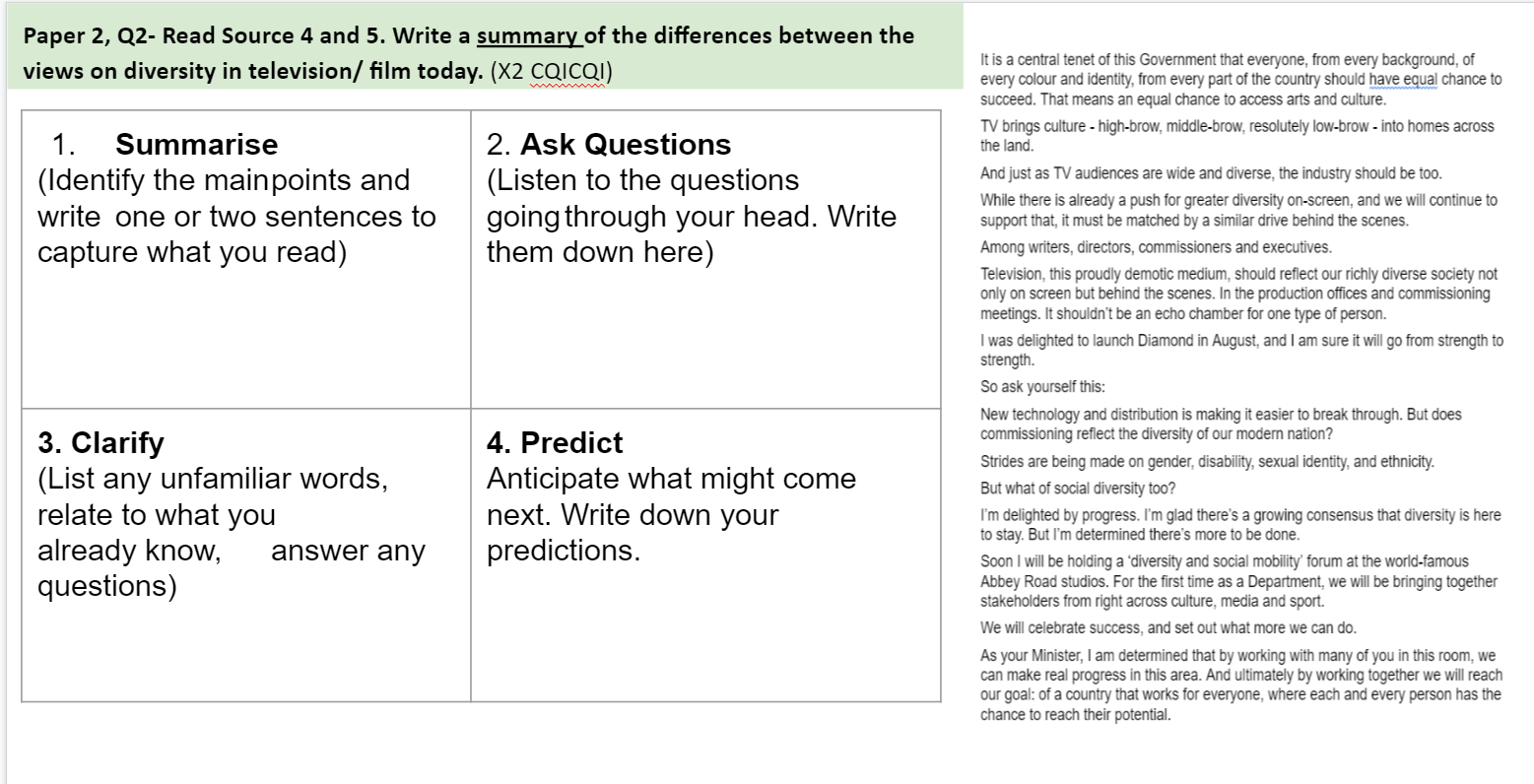 Students are give this grid and allocated a different reciprocal reading role. 
As students read a text, extract or chapter, students complete the grid.
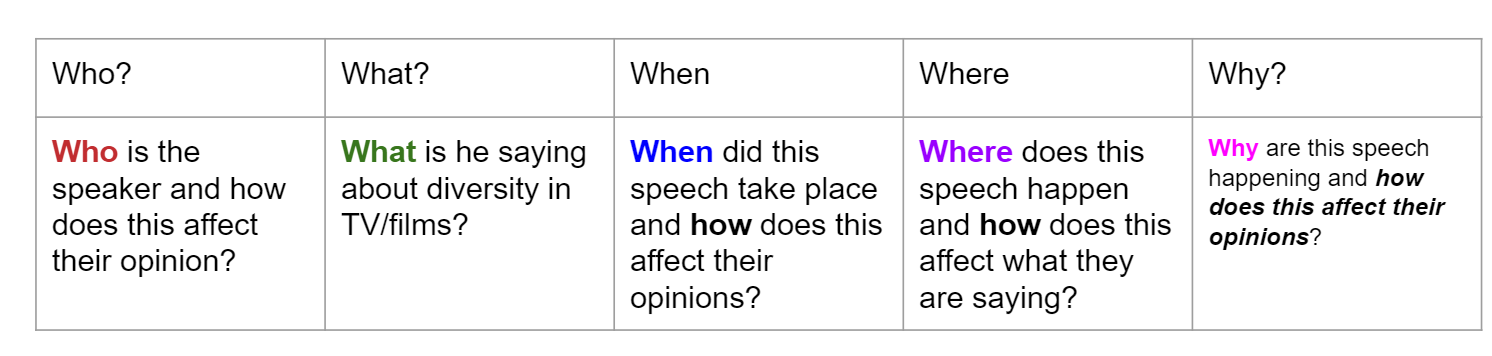 [Speaker Notes: https://drive.google.com/file/d/1US_vAntOic04UQJkGNHxefKzIPbB_7xI/view?usp=sharing]
Strategy: Using Reciprocal Reading to make the implicit explicit
[Speaker Notes: Credit to Hana Malik!
These can be used as bookmarks]
Strategy: Live Feedback using Target Codes
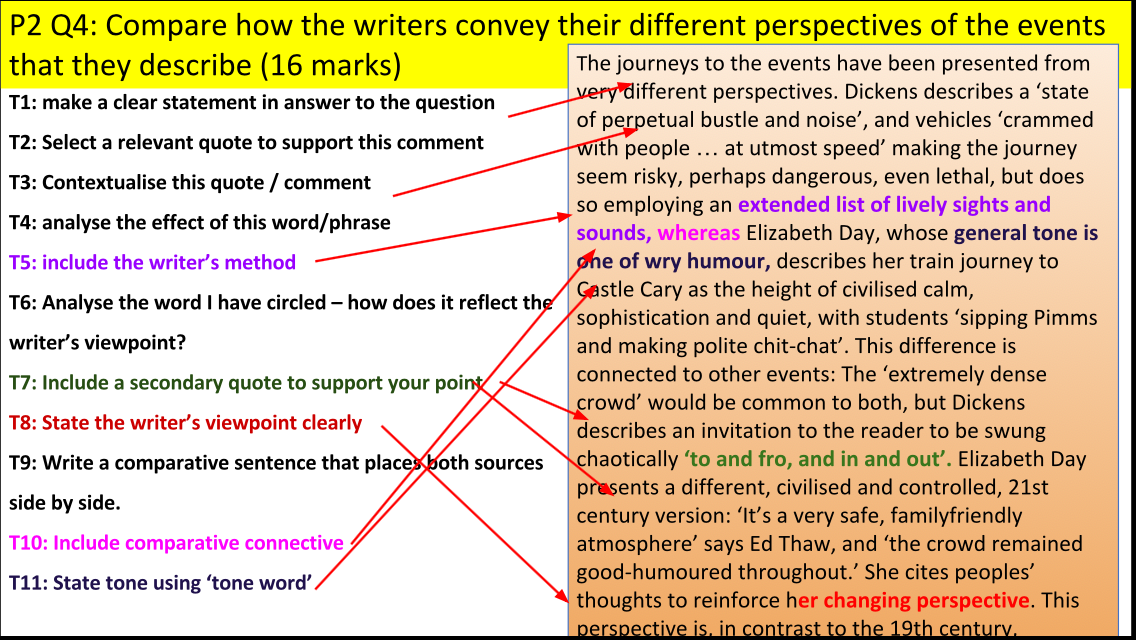 While  students working in silence, circulate the classroom giving students T-codes.
 Students will then look at the board, copy down the target that matches the T Code and then apply feedback in green pen immediately.
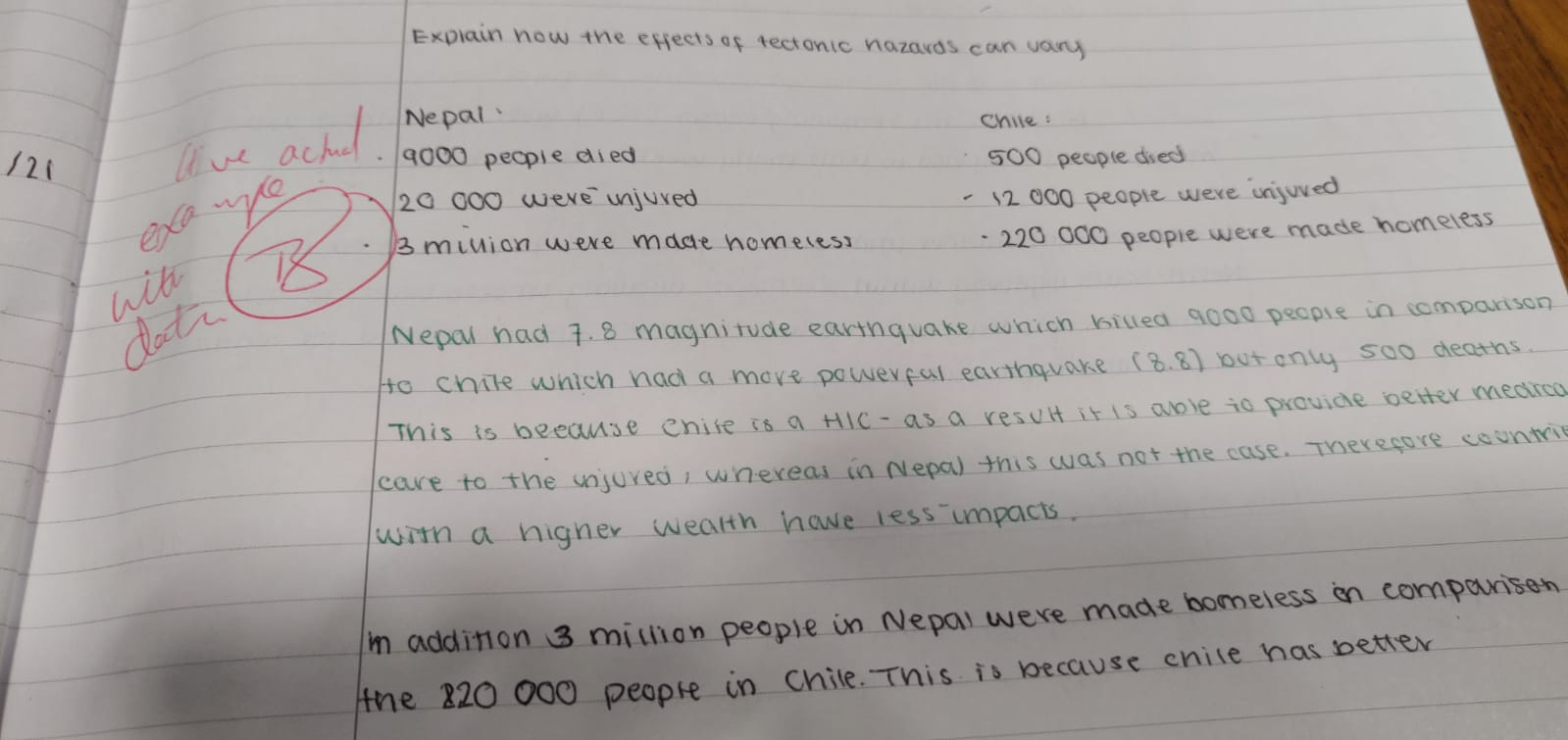 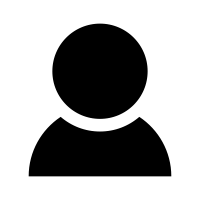 Ross Morrison McGill (2017) ‘Mark. Plan. Teach.’
[Speaker Notes: As students write in silence, go around and live mark using t-codes. 

Students

Green  pen redrafting

Secondly, teachers can create opportunities for more detailed one to one verbal ‘feedback bites’ during the lesson. When circulating the room, you may notice that a pupil needs further direction to dispel misconceptions and put them back on the track to success. 

You call that student over to your desk to provide this feedback. This allows you to spend time providing more in-depth feedback. During a lesson, you might use this option to give this feedback to a handful of pupils who need that further support to reach the learning intention.]
Strategy: Exam Wrappers
Strategy: Exam Wrappers
Jennifer Webb (2021) ‘The Metacognition Handbook’
[Speaker Notes: A set of planning and reflection questions which students complete before and after an assessment.]
Strategy- Zones: comfort-challenge-panic
Process
Students are given the template below, plus a list of common activities or topics which you regularly set in lessons
Students then places these activities and topics into the appropriate circle
Teacher asks students to look at the items in the ‘comfort’ and ‘panic’ zones and annotate each one, explaining why they feel that way.
PANIC
CHALLENGE
COMFORT
Strategy- Zones: comfort-challenge-panic
Process
Students are given the template below, plus a list of common activities or topics which you regularly set in lessons
Students then places these activities and topics into the appropriate circle
Teacher asks students to look at the items in the ‘comfort’ and ‘panic’ zones and annotate each one, explaining why they feel that way.
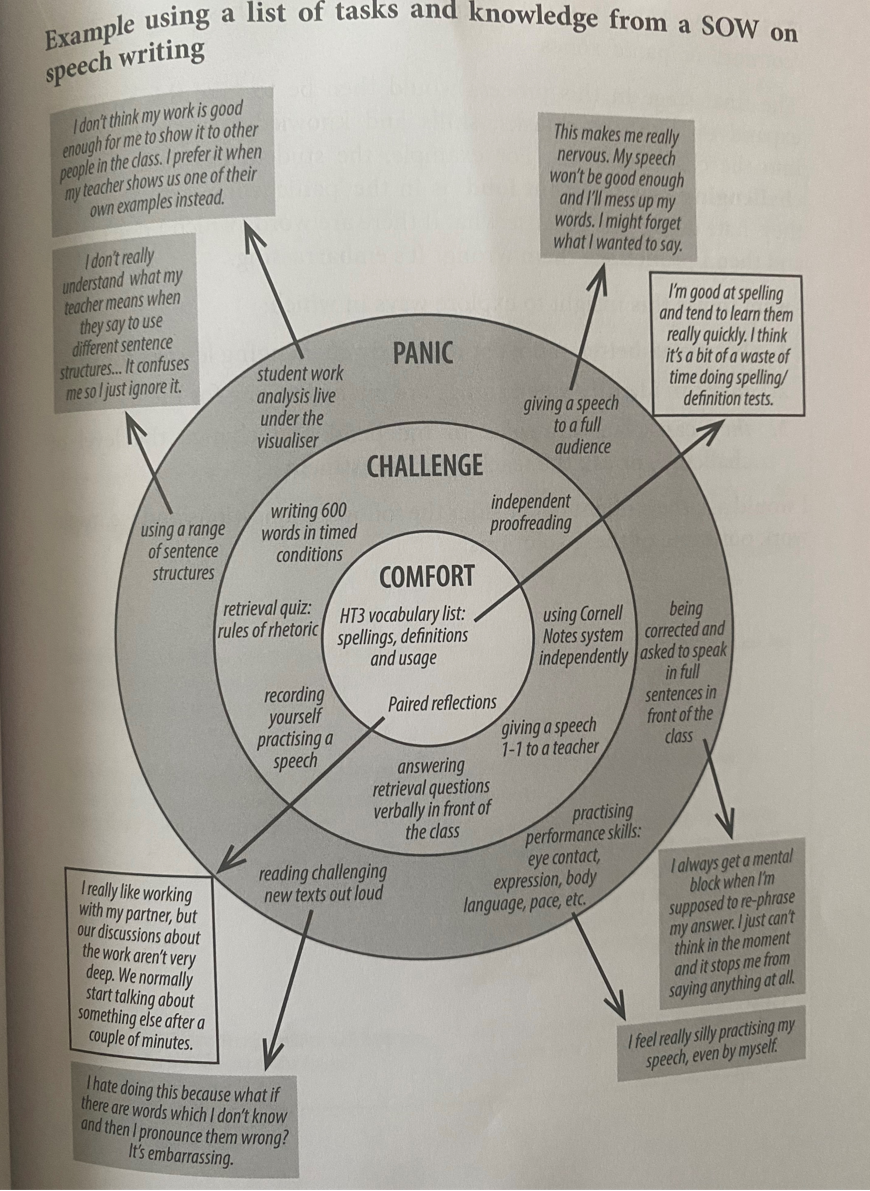 Strategy: Sliding Scale Success Criteria
Students shade in this column to show how well they think they will do on each area.
Teacher can pre-populate or students could create their own criteria using their metacognitive knowledge.
Strategy: Providing feedback that motivates and moves learners forward
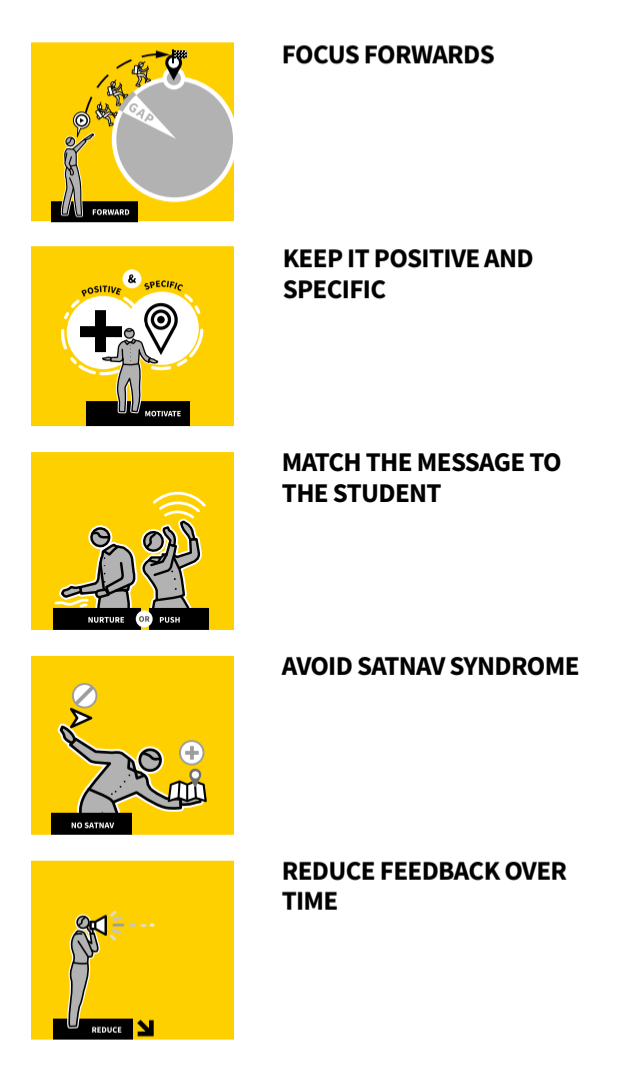 Identify areas of improvement.
Describe actions.
Give students the opportunity to make improvements 
During not after
What Went Well...
Even Better If...
Be as specific as possible so that students receiving the feedback know what to do in response.
Learn how each student typically responds to feedback=relationship building
Trust it enough to use it and improve their performance.
Give your feedback focusing on changing students’ capacity to produce excellent work.
Give prompts and clues but leave students to take improvement steps independently, Make them think about what is needed, not simply following step by step instructions.
As students engage in Independent Practice and gain confidence, reduce the detail in the feedback given, allowing more struggle time before offering feedback. 
Train students to generate as much self-assessed feedback using  success criteria, exemplars of standards, study guides and worked answers as needed.”
Tom Sherrington and Oliver Caviglioli (2020). Teaching WalkThrus: Five-step guides for instructional coaching
Strategy: using sentence stems to help students to learn metacognitively
I found…
difficult because...
Today I have learned about...
Next time I come across this, I will...
This will improve my work because...
I will build on this success in future by...
I found…
relatively easy because...
Beginner reflection after a task
[Speaker Notes: Beginner reflection after a task]
Strategy: using sentence stems to help students to learn metacognitively
I predict that I will do well on…because…
I am going to complete an assessment on…it will include…
I think I an going to struggle if…comes up, because…
Last time I did an assessment in history, I did…so I would like to improve by…
During the assessment, I need to remember to…
I am feeling motivated to do this assessment. I know it  is important because…
Beginner pre-mortem  before assessment
[Speaker Notes: Beginner reflection after a task]
Dunlosky’s Review of Learning Techniques
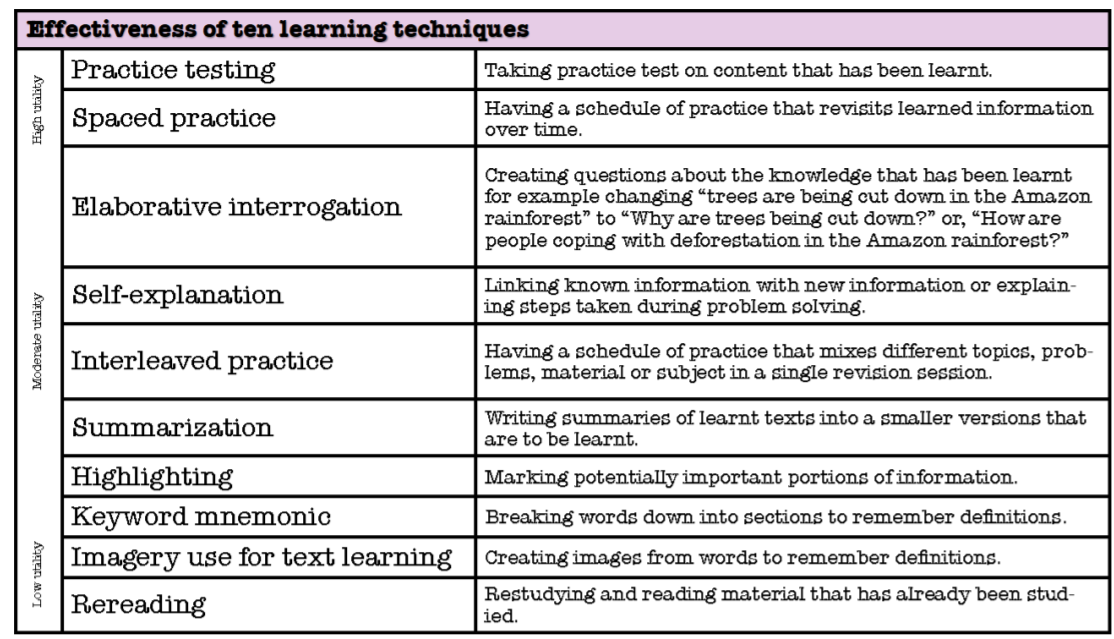 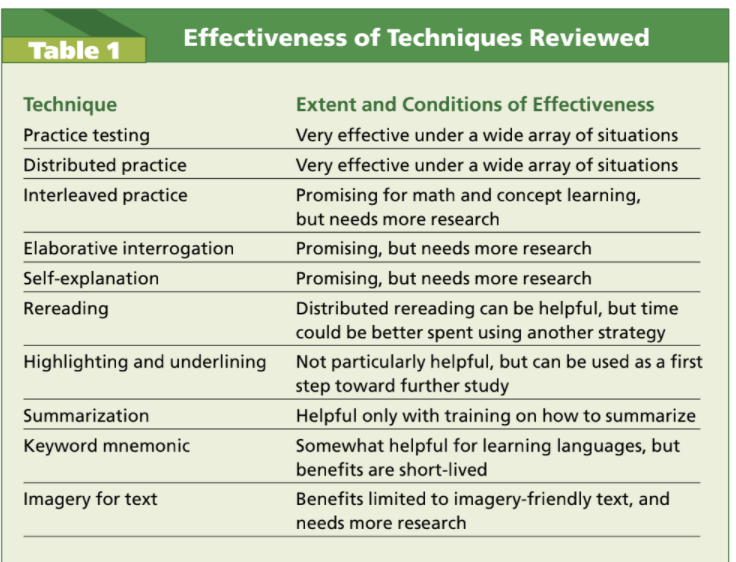 [Speaker Notes: Before you can teach students to learn metacognitively, students and teachers need to know the strategies that work]
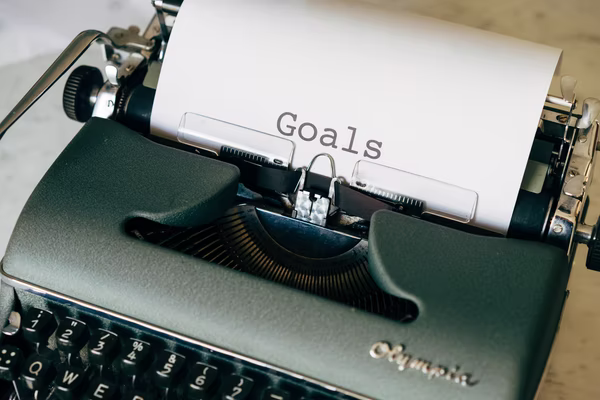 GOAL SETTING
Session takeaways: 

To understand the importance and role of metacognition in supporting learners
To learn more about the EEF’s plan, monitor, evaluate model
To learn more about Michalsky’s metacognitive model 
To identify and evaluate strategies to explicitly teach students how to learn metacognitively
My goal

Use the questions as prompts to set an effective goal for yourself.

What is your goal?
When will you do this? (set a date)
Which class will you do this with?
______________________________________________________________________________________________________________________________________________________________________________________________________________________________________________________________________________
On a scale of 1-10, how likely are you to achieve this goal?
[Speaker Notes: 3.50-3.55pm-set a goal for yourself
3.55-4.00pm-which ones will you use? How will yoy use it in your next lesson?]
REVIEWING LEARNING 

List the 5 step approach to introducing new knowledge
(hint: Rosenshine’s Principles)
What is the working and long term memory?
Explain the forgetting curve and why it is important. 
What does the term metacognition mean according to the EEF? 
Name two strategies from today’s session.
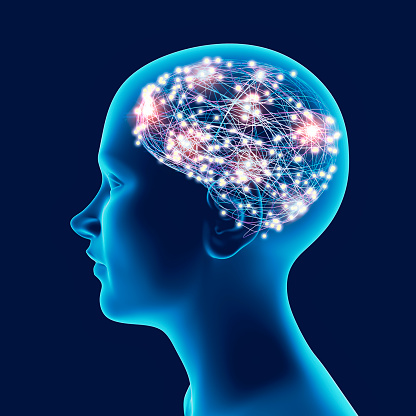 [Speaker Notes: 3 mins as a do now]
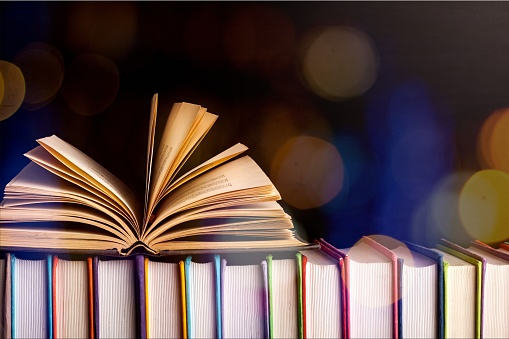 Want to know more?
Alex Quigley et al Metacognition and Self Regulated Learning, EEF
Tova Michalsky (2013) Integrating Skills and Wills Instruction in Self-Regulated Science Text Reading for Secondary Students
Elizabeth MountStevens (2020) Modelling and metacognition in a secondary classroom
https://earlycareer.chartered.college/modelling-and-metacognition-in-a-secondary-classroom/ 
Jenny Webb (2021) The Metacognition Handbook
https://blog.innerdrive.co.uk/9-questions-to-improve-metacognition
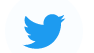 @msybibi
[Speaker Notes: Print this for each person]